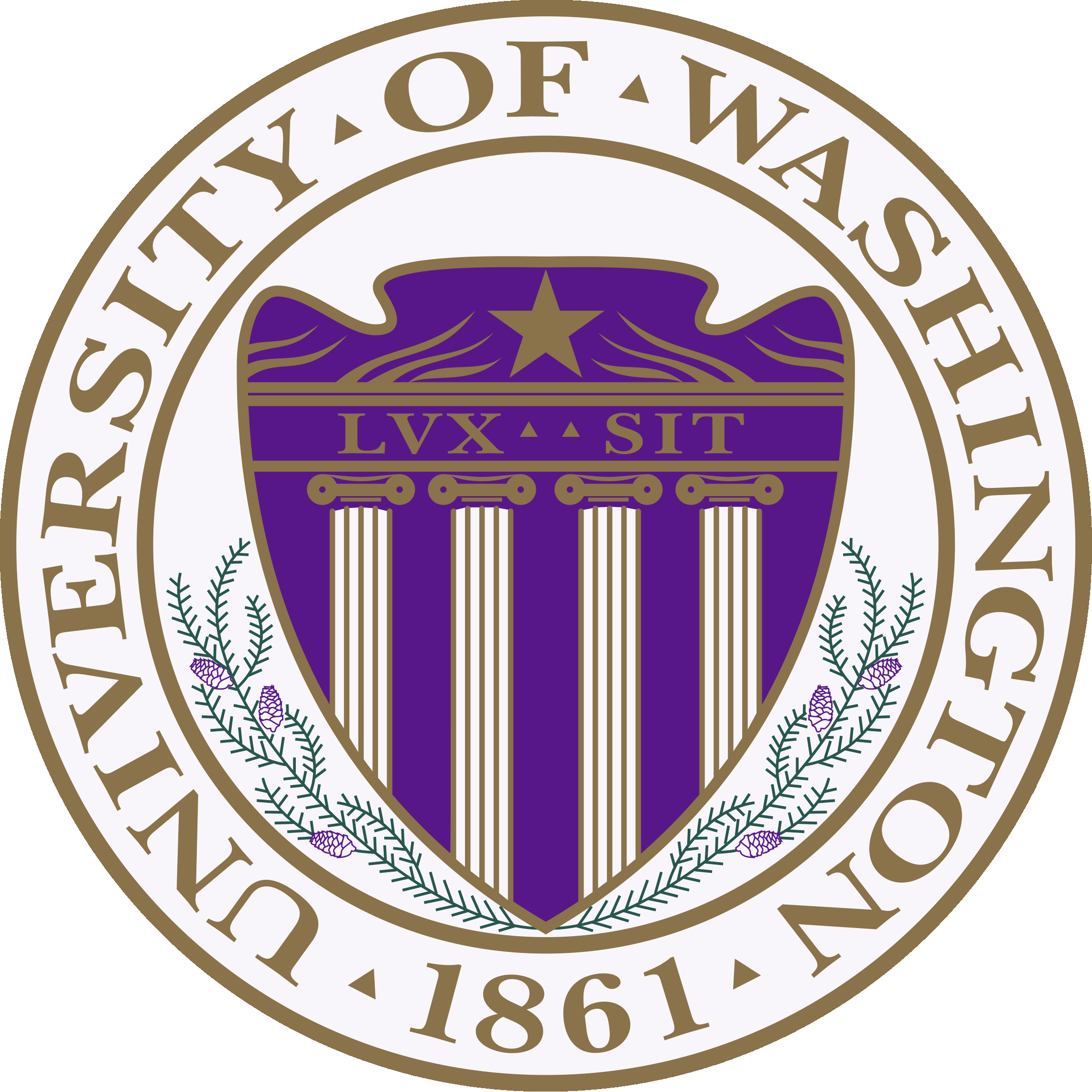 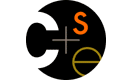 CSE373: Data Structures and AlgorithmsLecture 3: Asymptotic Analysis
Kevin Quinn
Fall 2015
Special thanks to Dan Grossman for portions of slide material
Gauging performance
Uh, why not just run the program and time it
Too much variability, not reliable or portable:
Hardware: processor(s), memory, etc.
Software: OS, Java version, libraries, drivers
Other programs running
Implementation dependent
Choice of input
Testing (inexhaustive) may miss worst-case input
Timing does not explain relative timing among inputs (what happens when n doubles in size)

Often want to evaluate an algorithm, not an implementation
Even before creating the implementation (“coding it up”)
Fall 2015
CSE373: Data Structure & Algorithms
2
Comparing algorithms
When is one algorithm (not implementation) better than another?
Various possible answers (clarity, security, …)
But a big one is performance: for sufficiently large inputs, runs in less time (our focus) or less space

Large inputs because probably any algorithm is “plenty good” for small inputs (if n is 10, probably anything is fast)

Answer will be independent of CPU speed, programming language, coding tricks, etc.

Answer is general and rigorous, complementary to “coding it up and timing it on some test cases”
Fall 2015
CSE373: Data Structure & Algorithms
3
Analyzing code (“worst case”)
Basic operations take “some amount of” constant time
Arithmetic (fixed-width)
Assignment
Access one Java field or array index
Etc.
(This is an approximation of reality: a very useful “lie”.)


Consecutive statements		Sum of time of statement
Conditionals			Time of test plus slower branch
Loops				Sum of iterations * time of body
Calls				Time of call’s body
Recursion			Solve recurrence equation
Control Flow
Time required
Fall 2015
CSE373: Data Structure & Algorithms
4
2
3
5
16
37
50
73
75
126
Example
Find an integer in a sorted array
// requires array is sorted     
// returns whether k is in array
boolean find(int[]arr, int k){
   ???
}
Fall 2015
CSE373: Data Structure & Algorithms
5
2
3
5
16
37
50
73
75
126
Linear search
Find an integer in a sorted array
// requires array is sorted     
// returns whether k is in array
boolean find(int[]arr, int k){
   for(int i=0; i < arr.length; ++i)
      if(arr[i] == k)
        return true;
   return false;
}
Best case: 6ish steps = O(1)
Worst case: 6ish*(arr.length)  		       = O(arr.length)
Fall 2015
CSE373: Data Structure & Algorithms
6
2
3
5
16
37
50
73
75
126
Binary search
Find an integer in a sorted array
Can also be done non-recursively
// requires array is sorted     
// returns whether k is in array
boolean find(int[]arr, int k){
   return help(arr,k,0,arr.length);
}
boolean help(int[]arr, int k, int lo, int hi) {
   int mid = (hi+lo)/2; // i.e., lo+(hi-lo)/2
   if(lo==hi)      return false;
   if(arr[mid]==k) return true;
   if(arr[mid]< k) return help(arr,k,mid+1,hi);
   else            return help(arr,k,lo,mid);
}
Fall 2015
CSE373: Data Structure & Algorithms
7
Binary search
Best case: 8ish steps = O(1)
Worst case: T(n) = 10ish + T(n/2) where n is hi-lo
O(log n) where n is array.length
Solve recurrence equation to know that…
// requires array is sorted     
// returns whether k is in array
boolean find(int[]arr, int k){
   return help(arr,k,0,arr.length);
}
boolean help(int[]arr, int k, int lo, int hi) {
   int mid = (hi+lo)/2;
   if(lo==hi)      return false;
   if(arr[mid]==k) return true;
   if(arr[mid]< k) return help(arr,k,mid+1,hi);
   else            return help(arr,k,lo,mid);
}
Fall 2015
CSE373: Data Structure & Algorithms
8
Solving Recurrence Relations
Determine the recurrence relation.  What is the base case?
T(n) = 10ish + T(n/2)	T(1) = 10
“Expand” the original relation to find an equivalent general expression in terms of the number of expansions.
T(n)  = 10 + 10 + T(n/4)
	         = 10 + 10 + 10 + T(n/8)
                 = …
                 = 10k + T(n/(2k))
Find a closed-form expression by setting the number of expansions to a value which reduces the problem to a base case
n/(2k) = 1 means n = 2k  means k = log2 n
So T(n) = 10 log2 n + 8  (get to base case and do it)
So T(n) is O(log n)
Fall 2015
CSE373: Data Structure & Algorithms
9
Ignoring constant factors
So binary search is O(log n) and linear is O(n) 
But which is faster?

Could depend on constant factors
How many assignments, additions, etc. for each n
E.g. T(n) = 5,000,000n 	vs. T(n) = 5n2 
And could depend on size of n
E.g. T(n) = 5,000,000 + log n 	vs. T(n) = 10 + n

But there exists some n0 such that for all n > n0 binary search wins

Let’s play with a couple plots to get some intuition…
Fall 2015
CSE373: Data Structure & Algorithms
10
Example
Let’s try to “help” linear search
Run it on a computer 100x as fast (say 2015 model vs. 1990)
Use a new compiler/language that is 3x as fast
Be a clever programmer to eliminate half the work
So doing each iteration is 600x as fast as in binary search
Note: 600x still helpful for problems without logarithmic algorithms!
Fall 2015
11
Let’s try to “help” linear search
Run it on a computer 100x as fast (say 2015 model vs. 1990)
Use a new compiler/language that is 3x as fast
Be a clever programmer to eliminate half the work
So doing each iteration is 600x as fast as in binary search
Note: 600x still helpful for problems without logarithmic algorithms!
Fall 2015
CSE373: Data Structure & Algorithms
12
Another example: sum array
Two “obviously” linear algorithms: T(n) = O(1) + T(n-1)
int sum(int[] arr){
  int ans = 0;
  for(int i=0; i<arr.length; ++i)
     ans += arr[i]; 
  return ans;
}
Iterative:
Recursive:
Recurrence is 
	k + k  + … + k  
	for n times
int sum(int[] arr){
  return help(arr,0);
}
int help(int[]arr,int i) {
  if(i==arr.length) 
    return 0;
  return arr[i] + help(arr,i+1);
}
Fall 2015
CSE373: Data Structure & Algorithms
13
What about a recursice version?
int sum(int[] arr){
   return help(arr,0,arr.length);
}
int help(int[] arr, int lo, int hi) {
   if(lo==hi)   return 0;
   if(lo==hi-1) return arr[lo];   
   int mid = (hi+lo)/2;
   return help(arr,lo,mid) + help(arr,mid,hi);
}
Recurrence is T(n) = O(1) + 2T(n/2)
1 + 2 + 4 + 8 + …   for log n times
2(log n) – 1 which is proportional to n (definition of logarithm)

Easier explanation: it adds each number once while doing little else

“Obvious”: You can’t do better than O(n) – have to read whole array
Fall 2015
CSE373: Data Structure & Algorithms
14
Parallelism teaser
But suppose we could do two recursive calls at the same time
Like having a friend do half the work for you!
int sum(int[]arr){
   return help(arr,0,arr.length);
}
int help(int[]arr, int lo, int hi) {
   if(lo==hi)   return 0;
   if(lo==hi-1) return arr[lo];   
   int mid = (hi+lo)/2;
   return help(arr,lo,mid) + help(arr,mid,hi);
}
If you have as many “friends of friends” as needed the recurrence is now   T(n) = O(1) + 1T(n/2)
O(log n) : same recurrence as for find
Fall 2015
CSE373: Data Structure & Algorithms
15
Really common recurrences
Should know how to solve recurrences but also recognize some
really common ones:

	T(n) = O(1) + T(n-1)		linear
	T(n) = O(1) + 2T(n/2) 	linear 
	T(n) = O(1) + T(n/2) 		logarithmic O(log n)
	T(n) = O(1) + 2T(n-1) 	exponential 
	T(n) = O(n) + T(n-1) 		quadratic (see previous lecture)
	T(n) = O(n) + T(n/2) 		linear (why?)
	T(n) = O(n) + 2T(n/2) 	O(n log n)

Note big-Oh can also use more than one variable
Example: can sum all elements of an n-by-m matrix in O(nm)
Fall 2015
CSE373: Data Structure & Algorithms
16
Asymptotic notation
About to show formal definition, which amounts to saying:
Eliminate low-order terms
Eliminate coefficients

Examples:
4n + 5
0.5n log n + 2n + 7
n3 + 2n + 3n
n log (10n2 )
Fall 2015
CSE373: Data Structure & Algorithms
17
Big-Oh relates functions
We use O on a function f(n) (for example n2) to mean the set of functions with asymptotic behavior less than or equal to f(n)

So (3n2+17)  is in O(n2) 
3n2+17 and n2  have the same asymptotic behavior

Confusingly, we also say/write:
(3n2+17)  is O(n2) 
(3n2+17)  =  O(n2) 

But we would never say O(n2) =  (3n2+17)
Fall 2015
CSE373: Data Structure & Algorithms
18
Formally Big-Oh
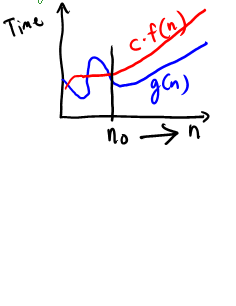 Definition: 
	g(n) is in O( f(n) ) if there exist constants 
      c and n0 such that  g(n)   c f(n) for all n  n0


To show g(n) is in O( f(n) ), pick a c large enough to “cover the constant factors” and n0 large enough to “cover the lower-order terms”
Example: Let g(n) = 3n2+17 and f(n) = n2
		c=5 and n0 =10 is more than good enough

This is “less than or equal to”
So 3n2+17 is also O(n5) and O(2n)  etc.
Fall 2015
CSE373: Data Structure & Algorithms
19
More examples, using formal definition
Let g(n) = 1000n and f(n) = n2
A valid proof is to find valid c and n0 
The “cross-over point” is n=1000
So we can choose n0=1000 and c=1
Many other possible choices, e.g., larger n0 and/or c
Definition: 
	g(n) is in O( f(n) ) if there exist constants 
      c and n0 such that  g(n)   c f(n) for all n  n0
Fall 2015
CSE373: Data Structure & Algorithms
20
More examples, using formal definition
Let g(n) = n4 and f(n) = 2n
A valid proof is to find valid c and n0 
We can choose n0=20 and c=1
Definition: 
	g(n) is in O( f(n) ) if there exist constants 
      c and n0 such that  g(n)   c f(n) for all n  n0
Fall 2015
CSE373: Data Structure & Algorithms
21
What’s with the c
The constant multiplier c is what allows functions that differ only in their largest coefficient to have the same asymptotic complexity

Example: g(n) = 7n+5 and f(n) = n
For any choice of n0, need a c > 7 (or more) to show g(n) is in O( f(n) )
Definition: 
	g(n) is in O( f(n) ) if there exist constants 
      c and n0 such that  g(n)   c f(n) for all n  n0
Fall 2015
CSE373: Data Structure & Algorithms
22
What you can drop
Eliminate coefficients because we don’t have units anyway
3n2  versus 5n2  doesn’t mean anything when we have not specified the cost of constant-time operations (can re-scale)

Eliminate low-order terms because they have vanishingly small impact as n grows

Do NOT ignore constants that are not multipliers
n3 is not O(n2)
3n is not O(2n)

(This all follows from the formal definition)
Fall 2015
CSE373: Data Structure & Algorithms
23
Big-O: Common Names (Again)
O(1)		constant
O(log n)	logarithmic
O(n)		linear
O(n log n)         “n log n”
O(n2)		quadratic
O(n3)		cubic
O(nk)		polynomial (where is k is any constant)
O(kn)		exponential (where k is any constant > 1)

“exponential” does not mean “grows really fast”, it means “grows at rate proportional to kn for some k>1”
A savings account accrues interest exponentially (k=1.01?)
If you don’t know k, you probably don’t know it’s exponential
Fall 2015
CSE373: Data Structure & Algorithms
24
More Asymptotic Notation
Upper bound: O( f(n) ) is the set of all functions asymptotically less than or equal to f(n)
g(n) is in O( f(n) ) if there exist  constants c and n0 such that 
		g(n)   c f(n) for all n  n0

Lower bound: ( f(n) ) is the set of all functions asymptotically greater than or equal to f(n)
g(n) is in ( f(n) ) if there exist  constants c and n0 such that 
		g(n)   c f(n) for all n  n0

Tight bound: ( f(n) ) is the set of all functions asymptotically equal to f(n)
Intersection of O( f(n) ) and ( f(n) )  (use different c values)
Fall 2015
CSE373: Data Structure & Algorithms
25
Correct terms, in theory
A common error is to say O( f(n) ) when you mean ( f(n) )
Since a linear algorithm is also O(n5), it’s tempting to say “this algorithm is exactly O(n)”
That doesn’t mean anything, say it is (n)
That means that it is not, for example O(log n)

Less common notation:
“little-oh”: intersection of “big-Oh” and not “big-Theta”
For all c, there exists an n0 such that… 
Example: array sum is o(n2) but not o(n)
“little-omega”: intersection of “big-Omega” and not “big-Theta”
For all c, there exists an n0 such that… 
Example: array sum is (log n) but not (n)
Fall 2015
CSE373: Data Structure & Algorithms
26
What we are analyzing
The most common thing to do is give an O or  bound to the worst-case running time of an algorithm

Example: binary-search algorithm 
Common: (log n) running-time in the worst-case
Less common: (1) in the best-case (item is in the middle)
Less common (but very good to know): the find-in-sorted-array problem is (log n) in the worst-case
No algorithm can do better
A problem cannot be O(f(n)) since you can always find a slower algorithm, but can mean there exists an algorithm
Fall 2015
CSE373: Data Structure & Algorithms
27
Other things to analyze
Space instead of time
Remember we can often use space to gain time

Average case
Sometimes only if you assume something about the probability distribution of inputs
Sometimes uses randomization in the algorithm
Will see an example with sorting
Sometimes an amortized guarantee
Average time over any sequence of operations
Will discuss in a later lecture
Fall 2015
CSE373: Data Structure & Algorithms
28
Summary
Analysis can be about:
The problem or the algorithm (usually algorithm)
Time or space (usually time)
Or power or dollars or …
Best-, worst-, or average-case (usually worst)
Upper-, lower-, or tight-bound  (usually upper or tight)
Fall 2015
CSE373: Data Structure & Algorithms
29
Usually asymptotic is valuable
Asymptotic complexity focuses on behavior for large n and is independent of any computer / coding trick

But you can “abuse” it to be misled about trade-offs

Example: n1/10 vs. log n
Asymptotically n1/10 grows more quickly
But the “cross-over” point is around 5 * 1017
So if you have input size less than 258, prefer n1/10

For small n, an algorithm with worse asymptotic complexity might be faster
Here the constant factors can matter, if you care about performance for small n
Fall 2015
CSE373: Data Structure & Algorithms
30
Timing vs. Big-Oh Summary
Big-oh is an essential part of computer science’s mathematical foundation
Examine the algorithm itself, not the implementation
Reason about (even prove) performance as a function of n

Timing also has its place
Compare implementations
Focus on data sets you care about (versus worst case)
Determine what the constant factors “really are”
Fall 2015
CSE373: Data Structure & Algorithms
31